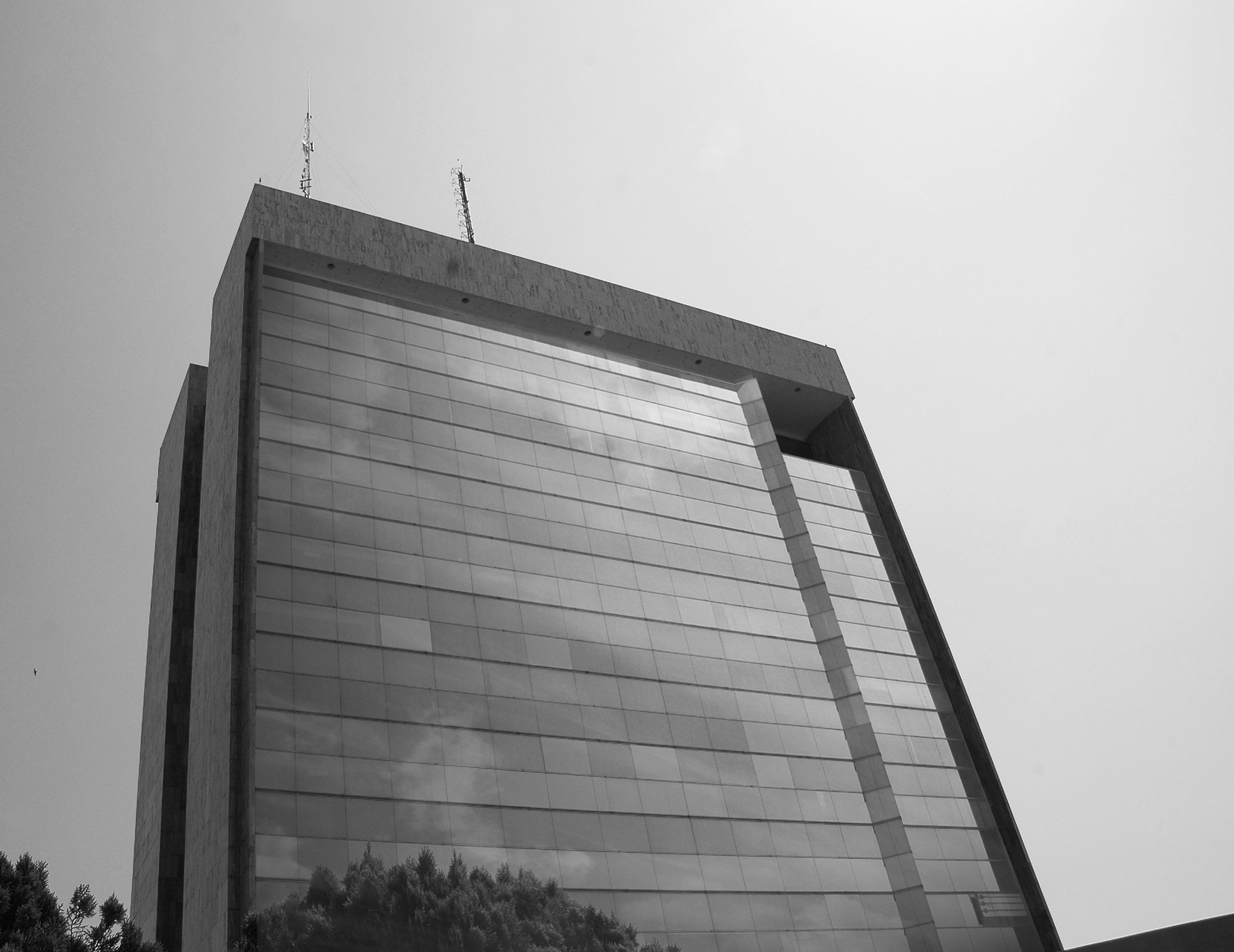 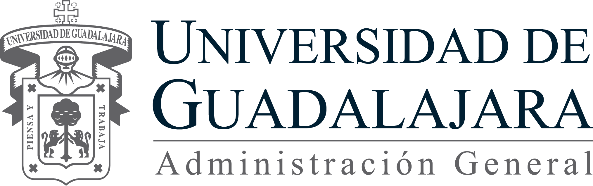 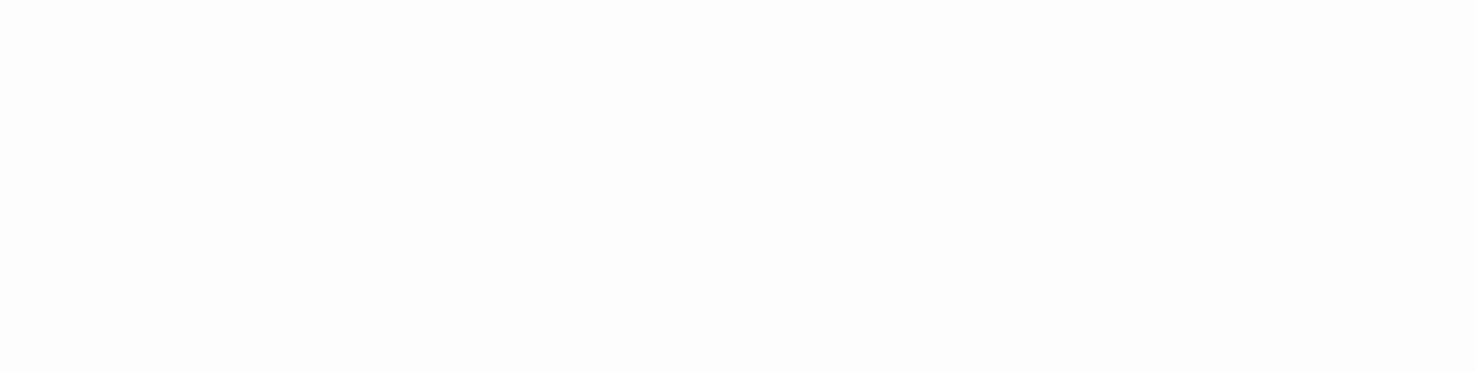 Coordinación General de Cooperación e Internacionalización
02 · Julio · 2013
Mtra. Nadia Paola Mireles Torres
CGCI
Funciones importantes de la dependencia
Estructura de la coordinación
Tareas en las que apoyan o pueden apoyar
Tareas en proceso
Problemas que enfrentan y soluciones
Funciones importantes de la dependencia
Promover la internacionalización  en las funciones sustantivas y adjetivas  de la institución
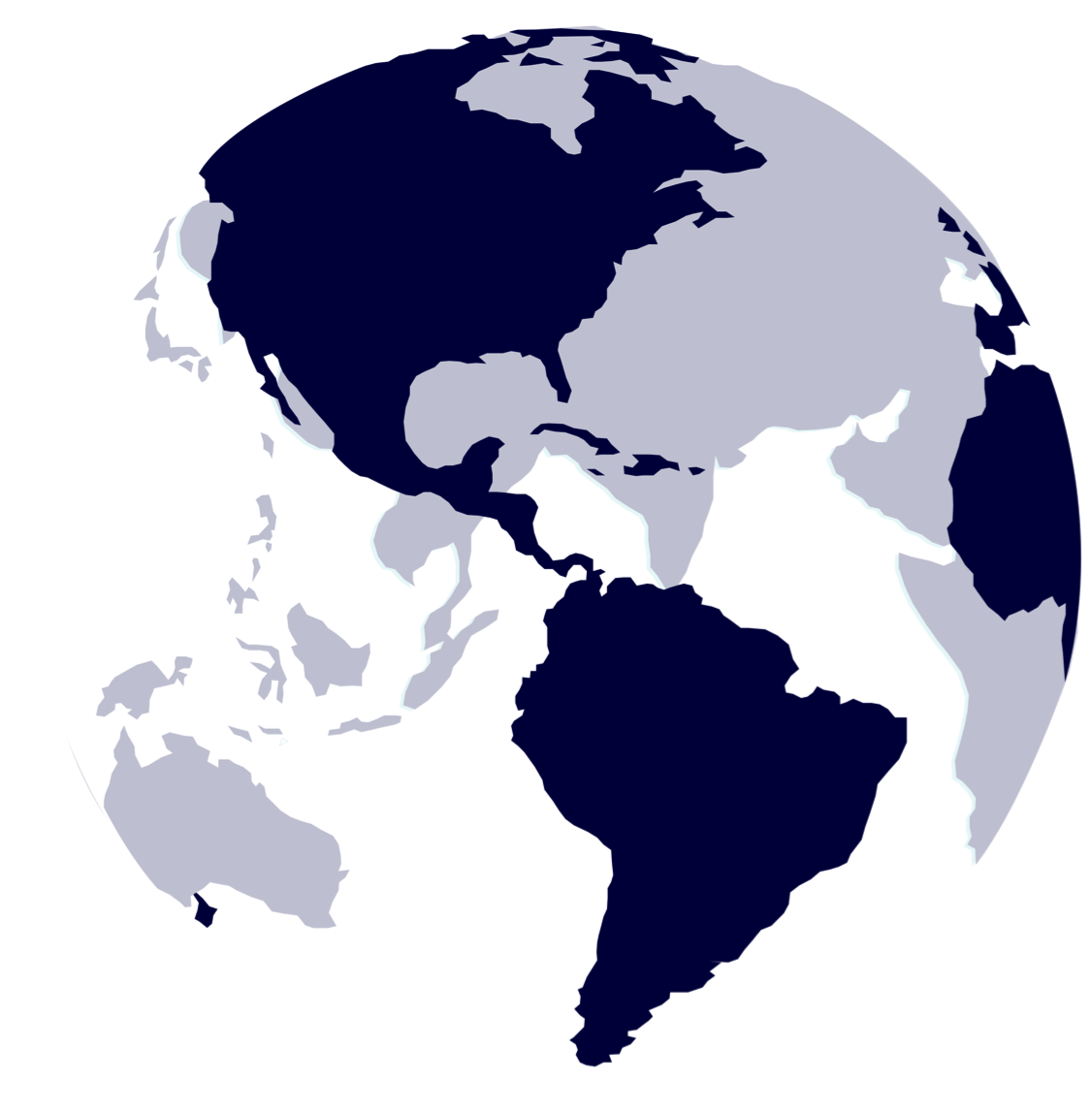 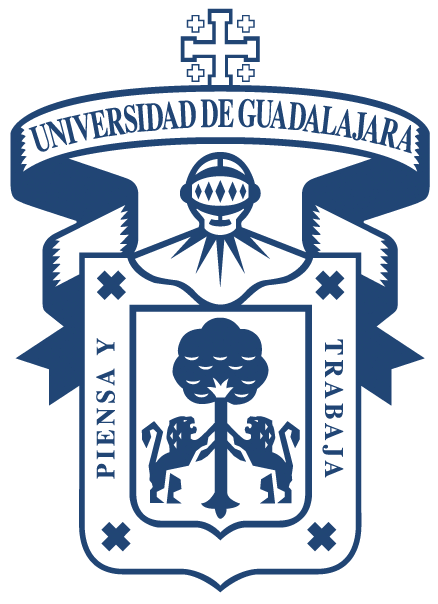 Docencia
Investigación 
Extensión y vinculación
Gestión y gobierno
Promover, coordinar y evaluar
Políticas y estrategias de cooperación e internacionalización
Actividades de internacionalización de la institución 
Programas para la movilidad de estudiantes, personal académico y administrativo 
Recursos externos para acciones de internacionalización
Convenios de cooperación nacional e internacional
Promover, coordinar y evaluar
Estrategia institucional de idiomas extranjeros 
Representar a la UdG ante organismos nacionales e internacionales promotores de la cooperación
Difundir oportunidades de cooperación internacional
Estructura de la coordinación
Mtra. Fernanda Estrada
Mtro. Carlos Soule
Mtra. Dulce Quirarte
Mtro. José Antonio Aguilar
Tareas en las que apoya la CGCI
Secretaría
Presupuesto y Plan Operativo Anual
Contabilidad y ejercicio del gasto asignado (ordinario y extraordinario)
Gestiones institucionales al interior de la Red Universitaria
Apoyo planeación institucional
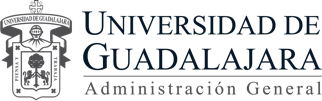 Secretaría Técnica
Seguimiento y respuesta a acuerdos, proyectos o tareas
Gestiones con organismos externos
Proyectos y estrategias para fortalecer políticas de internacionalización
Seguimiento logístico y operativo del Comité de Internacionalización
Asesoría / seguimiento trámites a nuevos convenios de movilidad e investigación 
Firma protocolar / Rectoría
Comunicación con abogado general para convenios con recursos
Convenios
Implementación de programas de movilidad para estudiantes (independientes, intercambios, estancias académicas, prácticas profesionales)
Seguimiento  académico a convenios
Unidad de Relaciones Interinstitucionales   e Internacionales
Oportunidades de cooperación con redes de docencia/investigación, organismos externos
Seguimiento a relaciones institucionales  con organismos internacionales
Búsqueda / difusión oportunidades de financiamiento y becas
Apoyo a postulantes en trámites
Unidad de Organismos Internacionales
Propuestas de políticas y estrategias institucionales de cooperación e internacionalización
Apoyo a dependencias universitarias (DU) en la consecución recursos externos para actividades de internacionalización
Propuestas para
Integrar idiomas extranjeros
Programas académicos conjuntos
Internacionalización del currículo
Unidad de Fomento a la Internacionalización
En que mas puede apoyar la CGCI?
En que mas puede apoyar la CGCI?
Acciones para internacionalizar políticas institucionales en docencia, investigación y posgrado, RH, personal académico, evaluación y acreditación
Recomendaciones en materia de tendencias internacionales de la educación y avances de internacionalización
En que mas puede apoyar la CGCI?
Promover PE de calidad para atraer mas estudiantes extranjeros 
Apoyar creación programas académicos conjuntos o biculturales, cursos en inglés
En que mas puede apoyar la CGCI?
Unidades de Becas e Intercambio Académico (UBIA) 
ferias educativas para promover oportunidades de internacionalización en la comunidad universitaria  (becas, movilidad, estancias, redes y asociaciones)
programas / actividades culturales entre estudiantes extranjeros y locales 
Rectoría General y Vicerrectoría: eventos internacionales de carácter institucional
Tareas en proceso y en proyecto
Acciones para simplificar y agilizar los programas y estrategias de internacionalización a los CUs en el corto plazo.
Tareas en proceso: Diagnósticos
Cuestionario para conocer
Intereses internacionales por CU: redes, disciplinas, departamentos, investigadores, docentes 
Áreas de mejora de CGCI 
Convenios 
Criterios de renovación
Actividades académicas  
Áreas disciplinares fuertes
Idiomas 
Programas/oferta de inglés en la red 
Cuestionario SIIAU: dominio de lenguas extranjeras entre estudiantes de licenciatura
Personal académico y administrativo con experiencia internacional
Tareas en proceso
Análisis de procedimientos  y manuales de flujo
Solicitar una beca 
Realizar movilidad 
Realizar estancias de investigación
Establecer convenios 
Comprobaciones de apoyos profesores 
Restructuración página web
Procedimientos y manuales
Difusión de becas, apoyos, nuevos convenios, actividades  internacionales 
Testimonios 
Facebook, Linkedin, Twitter, blog, podcasts
Tareas en proceso
Expedientes en línea
2013 B:  1er piloto a nivel Red: movilidad estudiantes  salientes 
2014: movilidad estudiantes entrantes, comprobaciones, solicitud de becas, convenios-acciones académicas  
Catálogo con información detallada 
Redes y asociaciones (para que son, que hacen, como pueden sacar provecho los CUs) 
Áreas de oportunidad para convenios 
Visitas a CUS
Cuellos de botella
Compromiso: difusión de oportunidades de capacitación (webinarios, talleres OECD/IMHE, BM)

Congreso de las Américas sobre Educación Internacional - CAEI (OUI)
Bajo perfil internacional personal 
UBIAS/CGCI
CUs
CGCI
CUs
CGCI
Poca colaboración, trabajo aislado UBIAS / CGCI
Reconocimiento  explícito del trabajo que realizan las UBIAS
 
Reuniones de trabajo semestrales UBIAS- CGCI
Falta de normatividad : 
reglamento de movilidad
revalidación / reconocimiento de créditos 
criterios  de selección becas, apoyos movilidad
CUs
CI
CGCI
Consejo Internacionalización
Perfil académico nuestros estudiantes, 
formación de profesionistas con competencias globales
CUs
CI
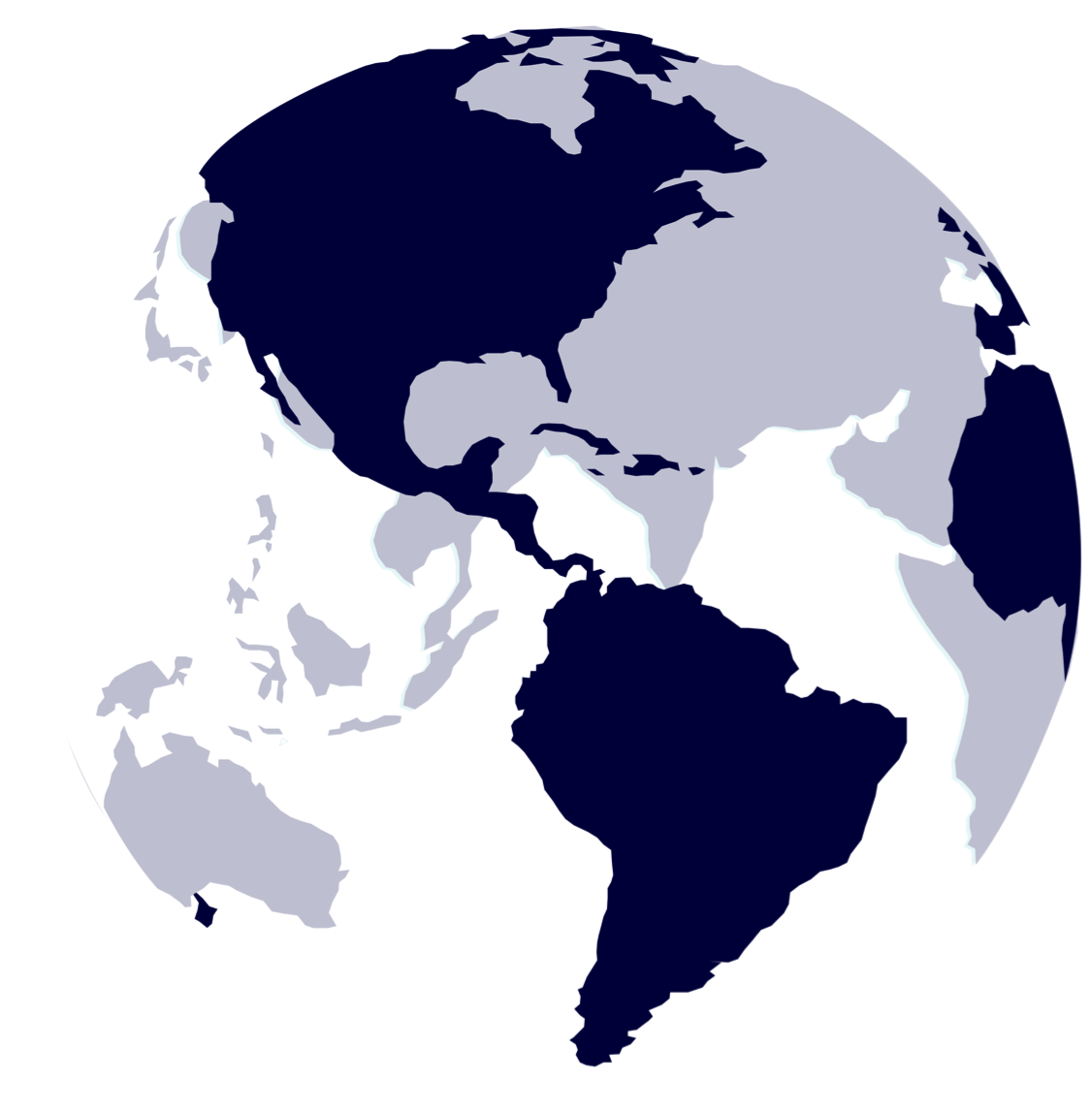 CGCI
Universidad de Guadalajara
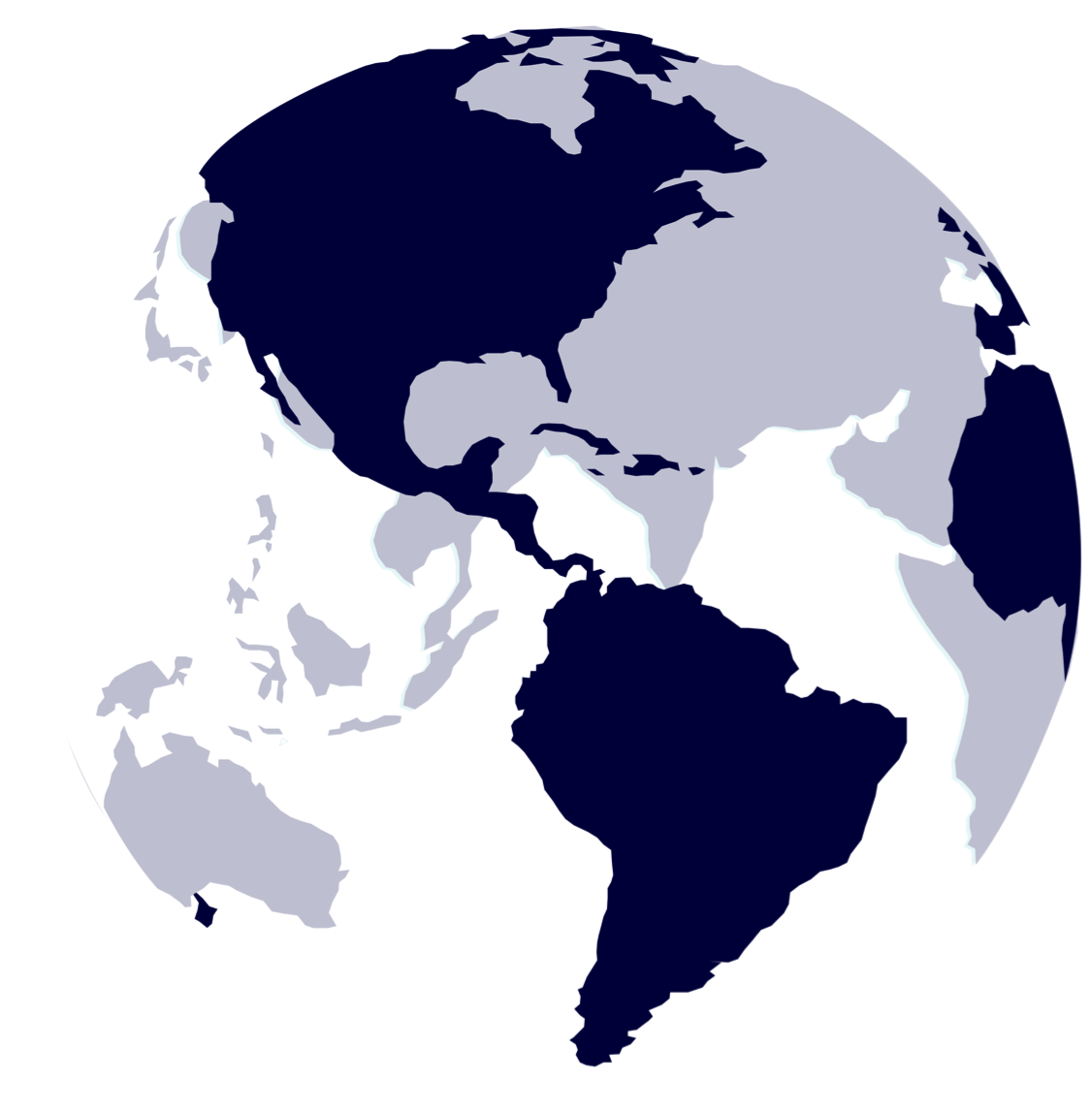 Gracias